Semmelweis Egyetem 2024/2025
Köszöntjük a I. éves PhD hallgatókat!
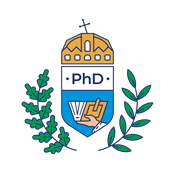 Semmelweis Egyetem Doktori Iskola
Doktori Iskola tagozatai:
Szív- és Érgyógyászati Tagozat 
Elméleti és Transzlációs Orvostudományi Tagozat
Fogorvostudományi Tagozat 
Operatív Orvostudományi Tagozat 
Rácz Károly Konzervatív Orvostudományi Tagozat
Gyógyszertudományok és Egészségügyi Technológiák Tagozat 
Mentális Egészségtudományi Tagozat 
Szentágothai János Idegtudományi Tagozat
Molekuláris Orvostudományi Tagozat
Patológiai és Onkológiai Tagozat 
Egészségtudományi Tagozat
Tanulmányi ügyek intézése
Online formában titkarsag@phd.semmelweis-univ.hu
Telefonon (ügyintézők elérhetősége a honlapon)
Személyesen (nyitvatartási idő a  honlapon)
Doktori Hivatal
Tanulmányi ügyek intézése
Online formában phd.titkarsag@semmelweis.hu
Telefonon 
honlapon elérhetőségek: https://semmelweis.hu/phd/doktori-titkarsag-2/
Személyesen 
Kedd, csütörtök 13.00-16.00
 péntek 8.30-13.00
Beiratkozás
Bejelentkezés a Neptun rendszerébe  szeptember 10-ig, utána pótbeiratkozás díjjal 
 Beiratkozási lap leadása
A beiratkozással a hallgató kinyilvánítja, hogy az Egyetem és a doktori képzés vonatkozó szabályait ismeri és betartja (DSZ)
 Hallgatói képzési szerződés leadása (2 példányban)
 Oklevelek: eredeti  diploma és nyelvvizsga bizonyítvány(ok) bemutatása, az ezekről készült másolat leadása
Eredeti erkölcsi bizonyítvány leadása
Kurzusfelvétel I.
kurzusok felvétele: 2024. szeptember 10-ig, utána pótdíjjal
2 éves kurzusterv https://semmelweis.hu/phd/kurzusok/2-eves-kurzustervek/
egyes Doktori Tagozatokban lehetnek  felzárkóztató kurzusok, kötelezően előírtak, kurzusfelvétel témavezetővel egyeztetve
Kurzusfelvétel II.
tanulmányi kreditpontok : 
a képzés során 16 tanulmányi kreditpontot kell szerezni (ebből: 8 kreditpont kötelezően választandó kurzusokból 
( kód a Doktori Iskola honlapján: 00…-KV
A Neptunban: DI00…KV)
külső kurzusok elvégzése esetén kreditbeszámítás:
kérvényt e-mailben a Doktori Hivatal részére, mellékelve a külső kurzus elvégzéséről igazolást, a kurzusleírást és Témavezetői nyilatkozatot, hogy a kurzus a kutatási témához kapcsolódik (DSZ.)
Kreditek
Neptunban igazolás a félév lezárásakor:
tanulmányi krediteket: kurzusvezetők
kutatási kreditet: témavezető írja alá
Kérjük mindig ellenőrizzék a Neptunban a beírt krediteket
Ösztöndíj
Az ösztöndíj utalásához fontos
 A Hallgató által a NEPTUN-ba beírni:
 adószám,TAJ -szám, bankszámlaszám
címek  (állandó, tartózkodási,értesítési lakcím, telefonszám, email cím) 

I.  félév: szeptember 1- január 31.
(a szeptemberi ösztöndíjakat mindig  CSAK október elején tudja utalni az Egyetem)
II. félév: február 1- augusztus 31.
Önköltség
20 %: 97500 Ft (Együttműködési megállapodás alapján csökkentett képzési díj)
Befizetés Neptunon keresztül szeptember 30-ig
Befizetés nem a Neptunon keresztül (pl. az, 
akinek a Semmelweis Egyetemen belül átkönyveléssel intézeti/klinikai keretből történik a befizetés
( ügyintéző:Baracsi Mónika)
Hallgató jogviszony szüneteltetése
A képzési és kutatási szakasz során: 2 alkalommal, 
alkalmanként legfeljebb két félévre, összesen 2 év
A Kutatási és disszertációs szakasz során:
legfeljebb két félév lehet 
ehhez űrlapot kell kitölteni és témavezetővel aláíratni
Az űrlapon szereplő kérdőívet kitölteni
E-mailben a halasztasphd@semmelweis.hu címre küldeni
Kérelem 2 félévnél hosszabb halasztás esetén
 összesen 2 évre szüneteltethető
Diákigazolvány igénylése
NEK adatlap kérése a Kormányhivatalban
Neptun rendszeren megigényelni NEK azonosítóval
(Kormányhivatalban leadott és a Neptunba feltöltött adatok karakteresen egyezzenek!)
Lakcímkártyán szereplő címre lehet csak igényelni
3. Doktori  Hivatalba érkezik az igazolvány, Neptunon küldünk üzenetet, ha megérkezett és befáradhat érte ügyfélfogadási időben
4. Diákigazolványra a Doktori Hivatalban kérjen érvényesítő matricát minden aktív félévben
5. Szeptember elején igényelt diákigazolványok várhatóan október második felében érkeznek
Diákigazolvány
ideiglenes diákigazolvány:
a Doktori Hivatal állítja ki, 60 napra
kiadás feltétele: állandó diákigazolvány megigénylése a Neptunban
részletek: http://www.diakigazolvany.hu/
személyesen kell a Doktori Hivatalban átvenni
Egyetemi e-mail cím
Az Egyetem minden hallgatónak létrehoz egy PhD e-mail címet.
Ennek használata kötelező, a Neptunban ez az alapértelmezett e-mail. 
A hallgatói email cím aktiválásról a leírás:
https://seka.semmelweis.hu/hu/info/o365
Nem átirányítható ez az e-mailcím, így Neptun  üzenet csak erre érkezik.
Foglalkoztatás
Az állami ösztöndíjas PhD hallgató teljes munkaidejű foglalkoztatását az EDT engedélyezi.
Köszönjük a figyelmet!
Sikeres tanévet, eredményes kutatómunkát kívánunk!
Semmelweis Egyetem Doktori Hivatal